Cultural Considerations: Alcohol Screening & Brief Interventions in a southern U.S. Level I Trauma Center
Laura Veach, PhD, Regina Moro, MS, Jennifer Rogers, MA, Preston Miller, MD, Beth Reboussin, PhD, and Mary Claire O’Brien, MD
Departments of Emergency Medicine & General Surgery, Wake Forest Baptist Health
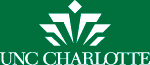 Department of Counseling, University of North Carolina at Charlotte
Background

Alcohol is known to be a significant contributor to trauma, with 40-50% of admitted patients having alcohol present at the time of injury (D’Onfrio & Degutis, 2002).  Providing brief interventions and referrals to treatment has been shown to decrease trauma recidivism with patients by up to 50% (Gentilello, 1999).  The following preliminary data is from the Teachable Moment research study, a randomized clinical trial comparing two different interventions. Minimal research exists concerning the role cultural factors has on screening and brief intervention programs.
Preliminary Data of Total (N=332) Study Participants
Results
In light of age, gender, and ethnic differences SBIRT counselors continually focused on essential elements of rapport building. 76% of participants were of a different gender, 25% were of a different ethnicity, and on average the participant was 3.7 years older than the counselor.  Both age (p=.1203) and gender (p=.9863) were not significant factors in enrollment rates, further analysis will indicate whether ethnicity was a contributing factor.  In order to successfully enroll patients, SBIRT counselors were required to utilize a wide-range of rapport building techniques.  Supervision of the SBIRT counselors continually focused on rapport building skills.  As of April 2011, the decline rate for the entire study has been 25%, which appears to be lower than averages reported across trauma research.  Decline rates in the screening and brief intervention literature range from 14-76% (Désy, Howard, Perhats, & Li, 2010; Ehrlich, Maio, Drongowski, et al., 2010).
CODE OF THE STREETS (Rich & Grey, 2005)
Need for respect        		                            REACT	                           
Lack of faith in authority	                  VULNERABILITY                      PROTECT
Traumatic Stress		                            RETALIATE	
Substance Use
Aims
Cultural considerations and sensitivities particularly relevant to the southern U.S. when providing alcohol screening and brief interventions to individuals demonstrating risky drinking behavior.
Conclusions
Based on our experience we see that with skilled rapport building successful enrollment is possible especially considering cultural differences between participants and SBIRT counselors. Training for conducting SBIRT appears to indicate a need for cultural sensitivity training, with ongoing supervision focusing on cultural sensitivity. 
Further analysis will explore the following questions:
 Do cultural factors predict the engagement scores of study participants and counselors?
 Are there outcome differences for the two types of interventions related to cultural factors?
 Are there cultural factors correlated with study decline rates?
Methods (n=100, subset participants)
A review of 100 cases where Screening and Brief Intervention or Referral for Treatment (SBIRT) counselor characteristics were examined. Finding indicate:
 100% of brief interventions conducted by White counselors
 92% of brief interventions conducted by Female counselors
 The mean age difference between counselor and participant was 3.7    
  years. The participant was on average 3.7 years older than the 
  participant.
References
Desy, P.M., Howard, P.K., Perhats, C., & Li, S. (2011).  Alcohol screening, brief intervention, and referral to treatment conducted by emergency 
          nurses: An impact evaluation. Journal of Emergency Nursing, 36(6), 538-545. 
D’Onofrio, G., & Degutis, L.C. (2002).  Preventive care in the emergency department: Screening and brief intervention for alcohol problems in the
          emergency department: A systematic review.  Academy Emergency Medicine, 9, 627-638. 
Ehrlich, P.F., Maio, R., Drongowski, R., et al. (2010). Alcohol interventions for trauma patients are not just for adults: Justification for brief 
          interventions for the injured adolescent at a pediatric trauma center. The Journal of Trauma, Injury, Infection, and Critical Care, 69(1), 202-   
          210.
Gentilello, L., Rivara, F., Donovan, D., et al. (1999). Alcohol interventions in a trauma center as a means of reducing the risk of injury recurrence.
         Annals of Surgery, 230(4), 473-483. 
Rich, J.A., & Grey, C.M. (2005). Pathways to recurrent trauma among young black men: Traumatic Stress, Substance Use, and the “Code of the
         Street.”  American Journal of Public Health, 95(5), 816-824.
Support for this study was provided by a grant from the Robert Wood Johnson (RWJ) Foundation Substance Abuse Policy Research Program (SAPRP). PI: O’Brien; Co-PI’s: Miller, Reboussin, Veach.